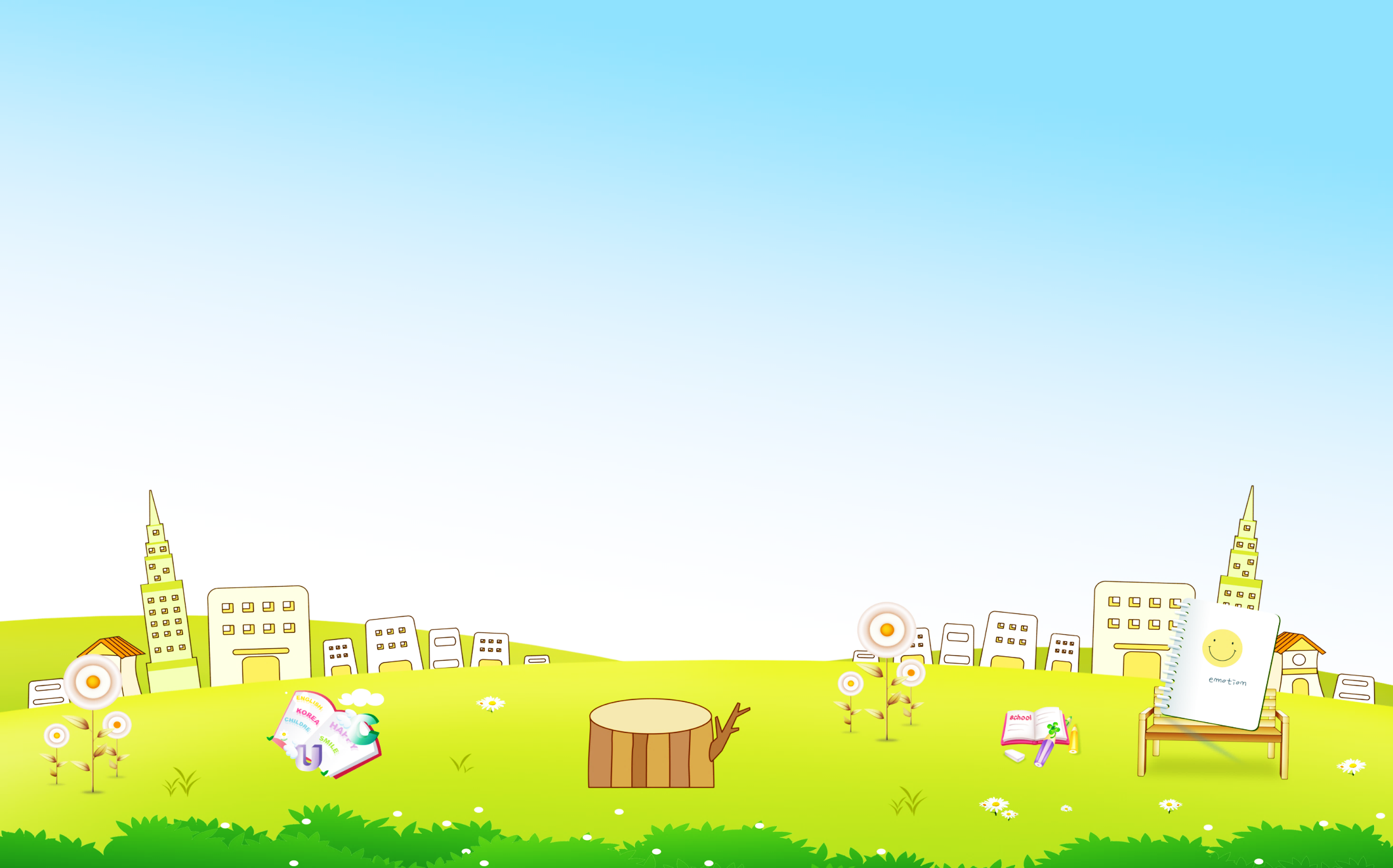 Tröôøng Tieåu hoïc
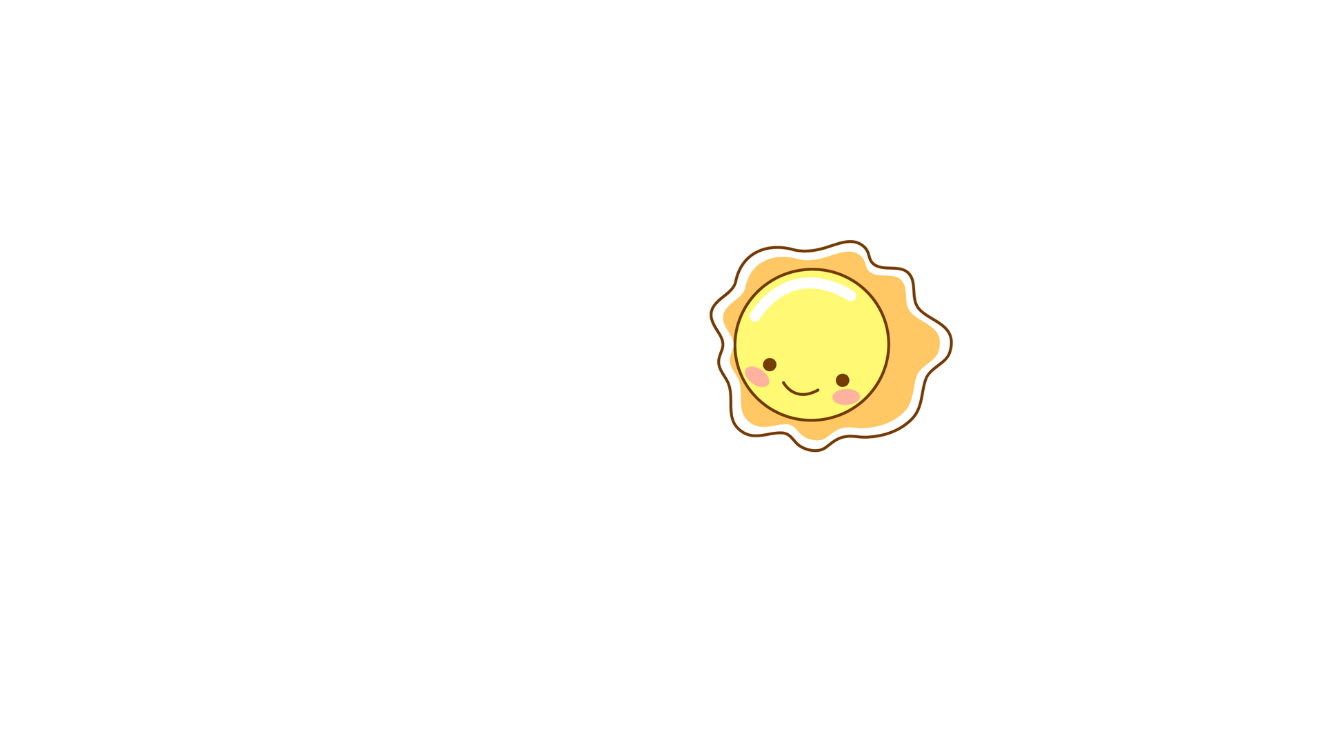 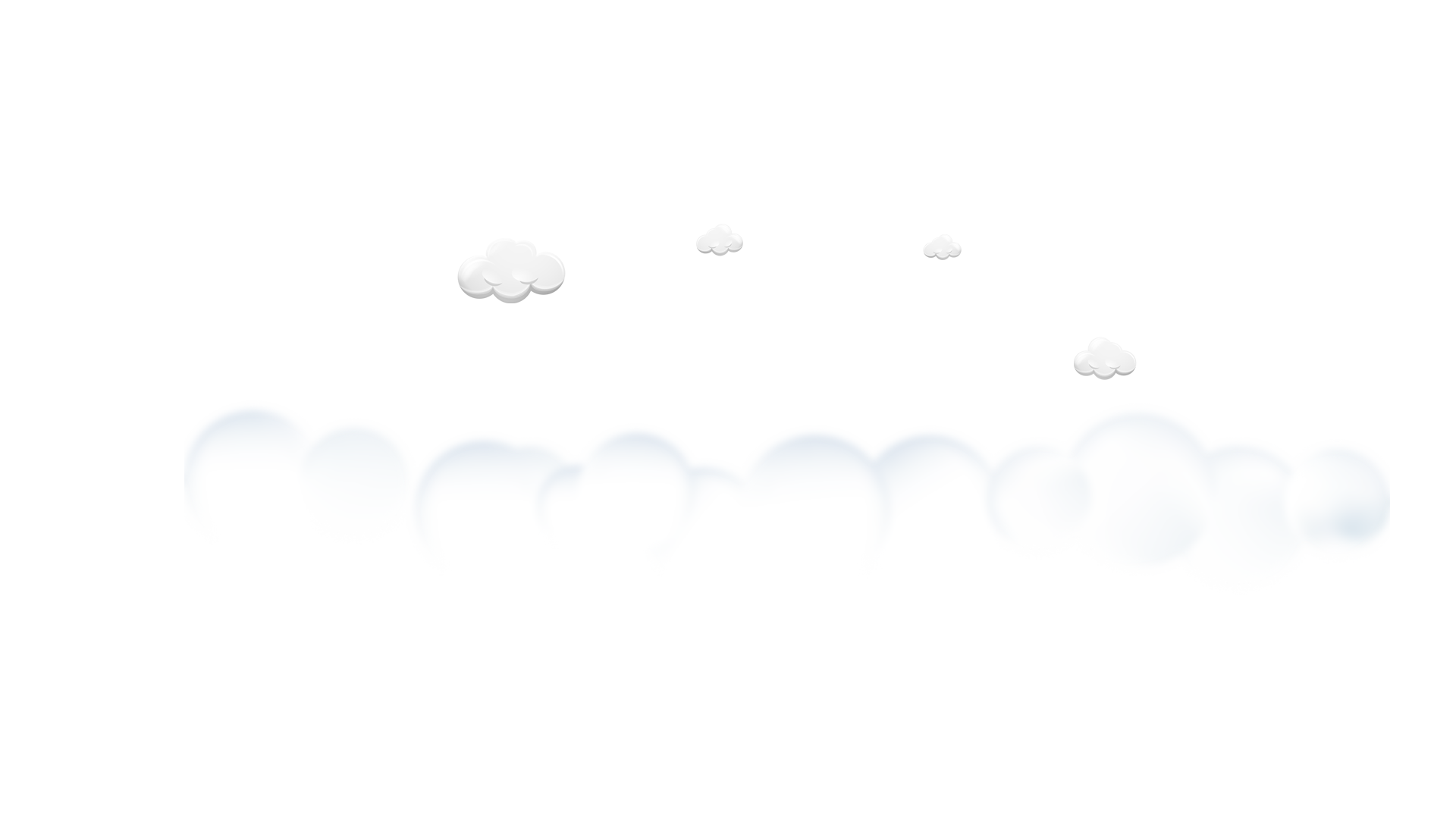 Chaøo möøng caùc con ñeán vôùi
 tieát hoïc Ñaïo ñöùc
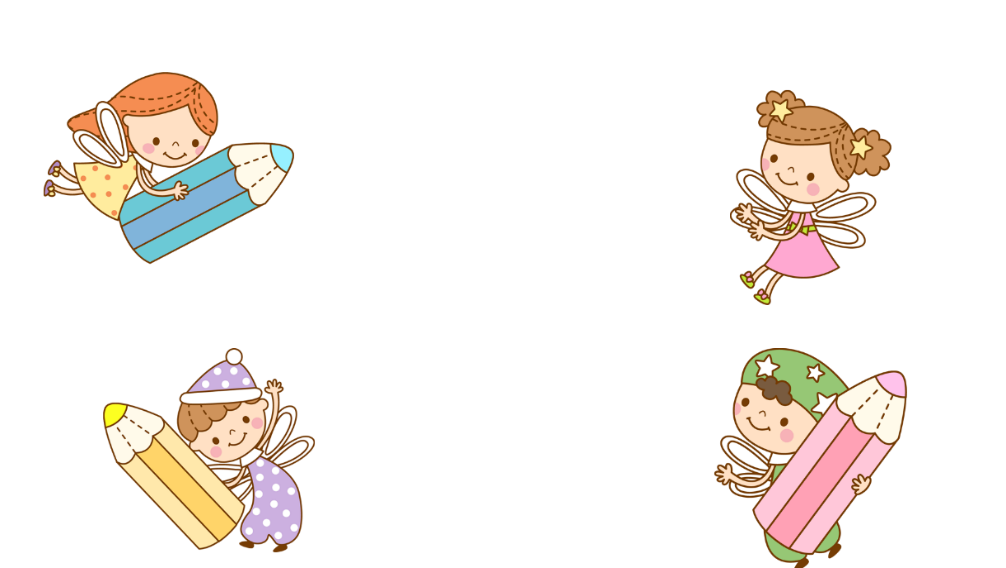 Giaùo vieân:
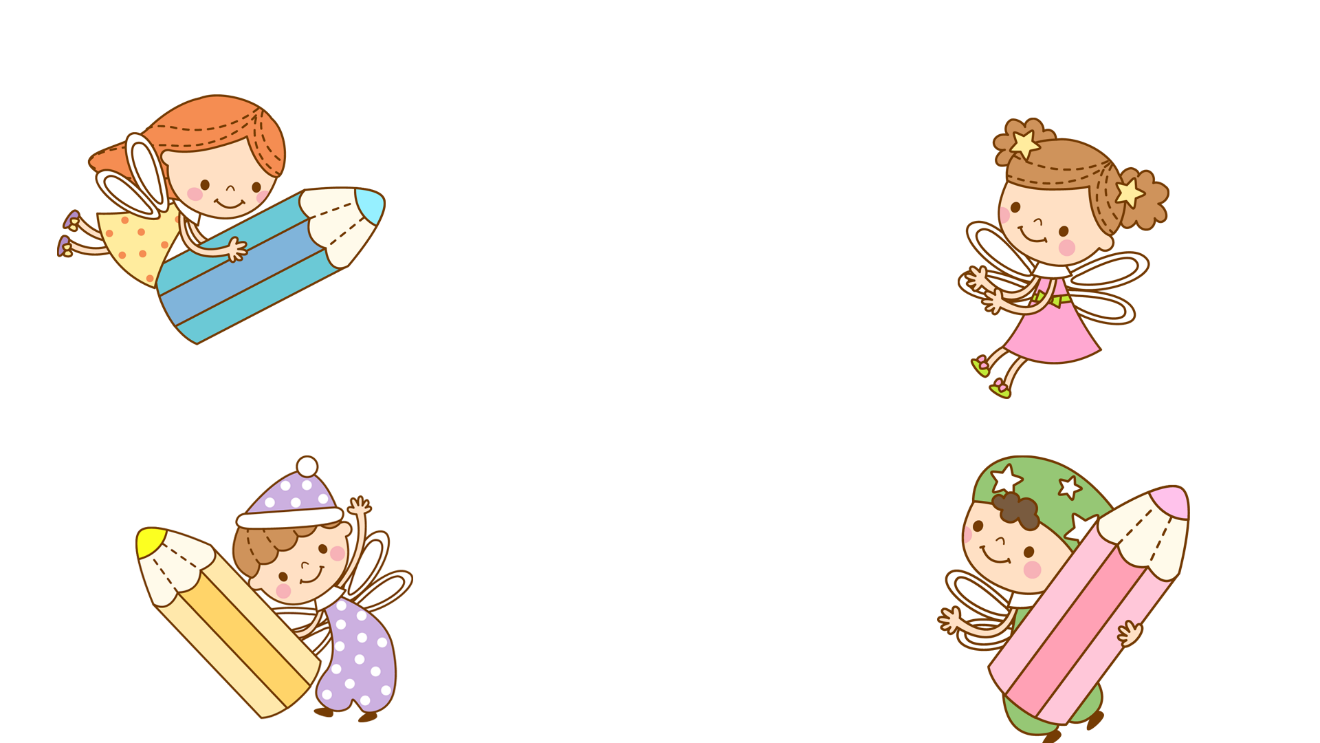 BẢO QUẢN ĐỒ DÙNG CÁ NHÂN
(Tiết 1)
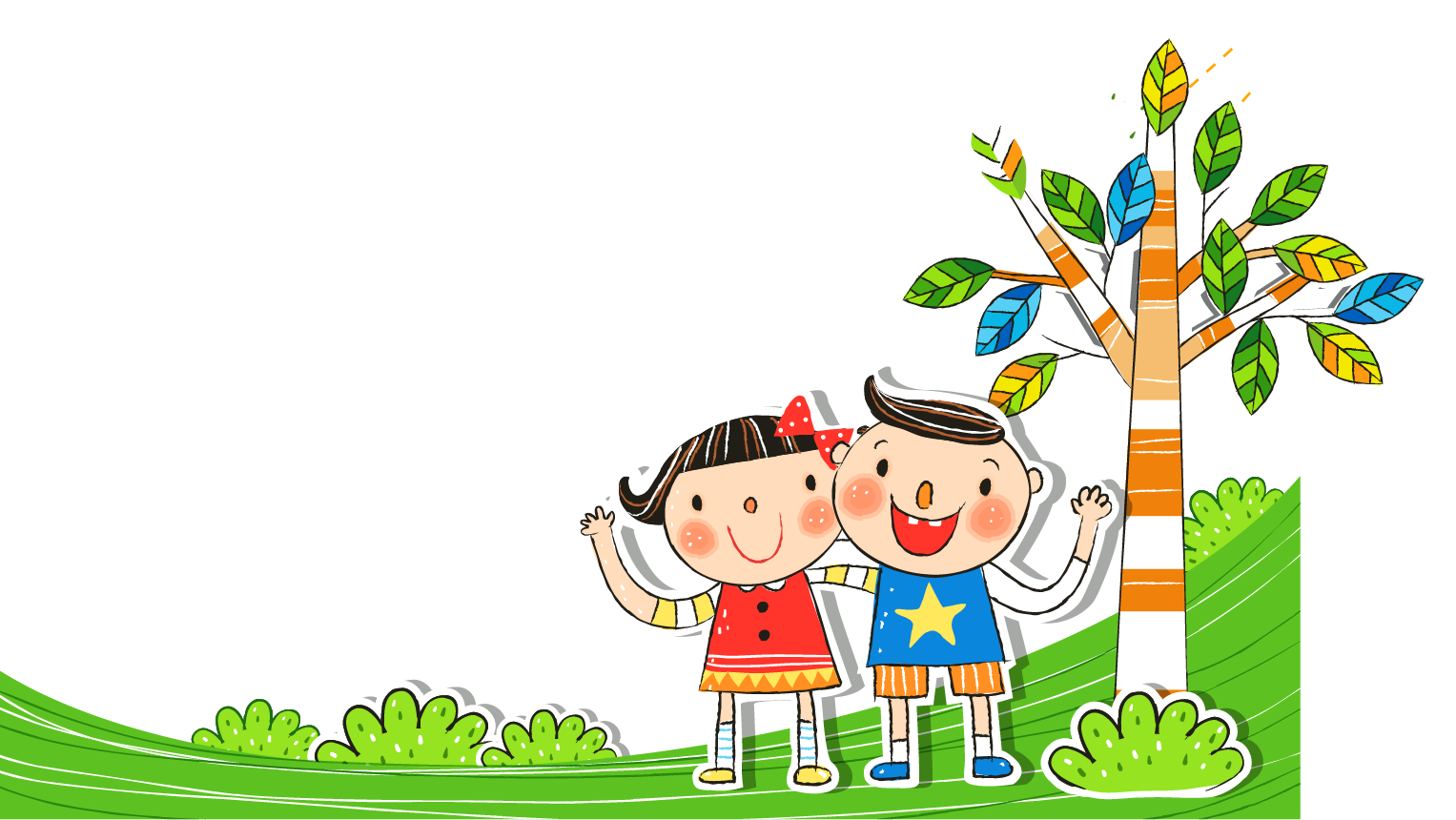 Khôûi ñoäng
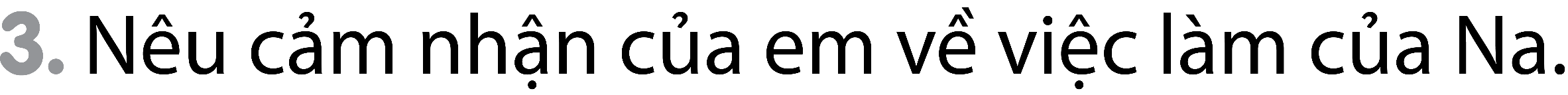 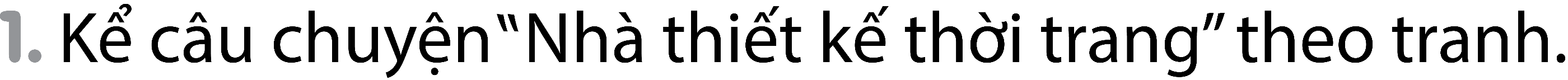 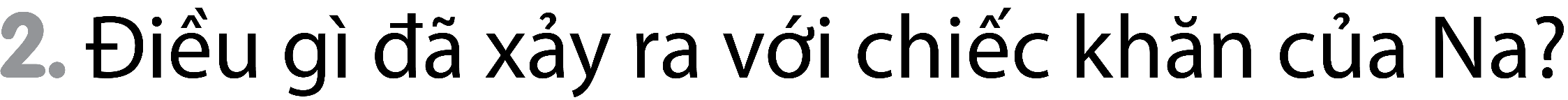 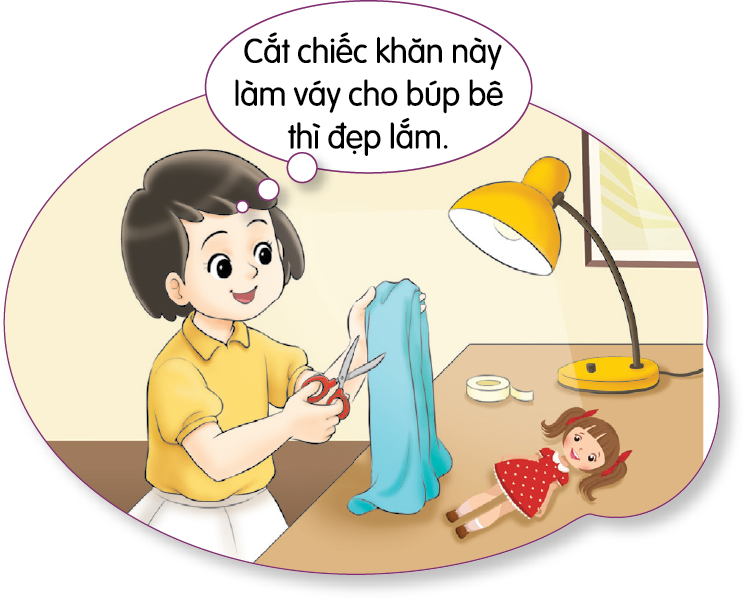 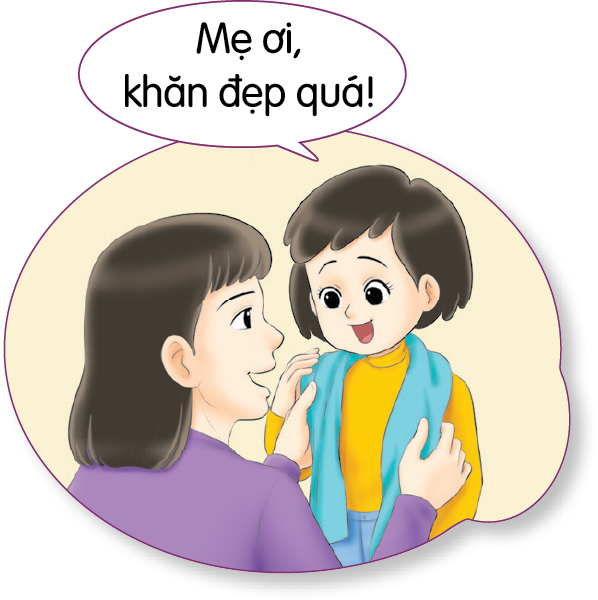 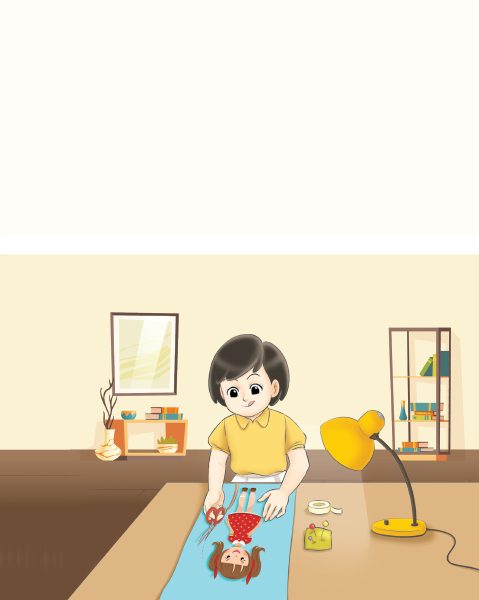 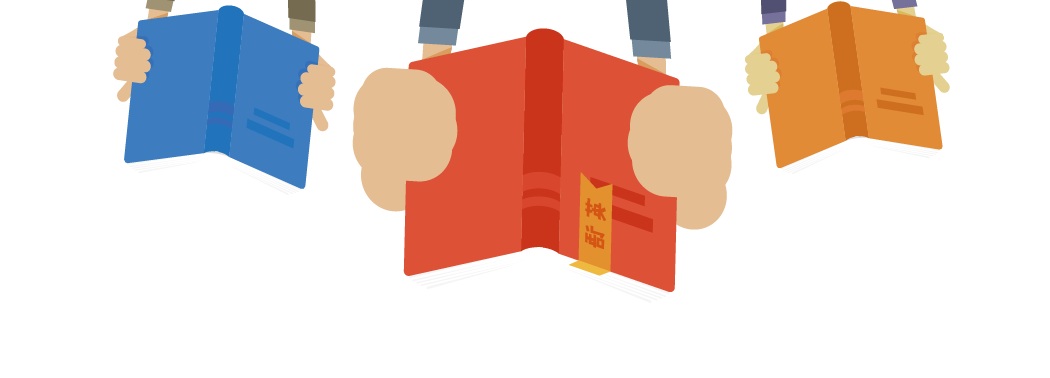 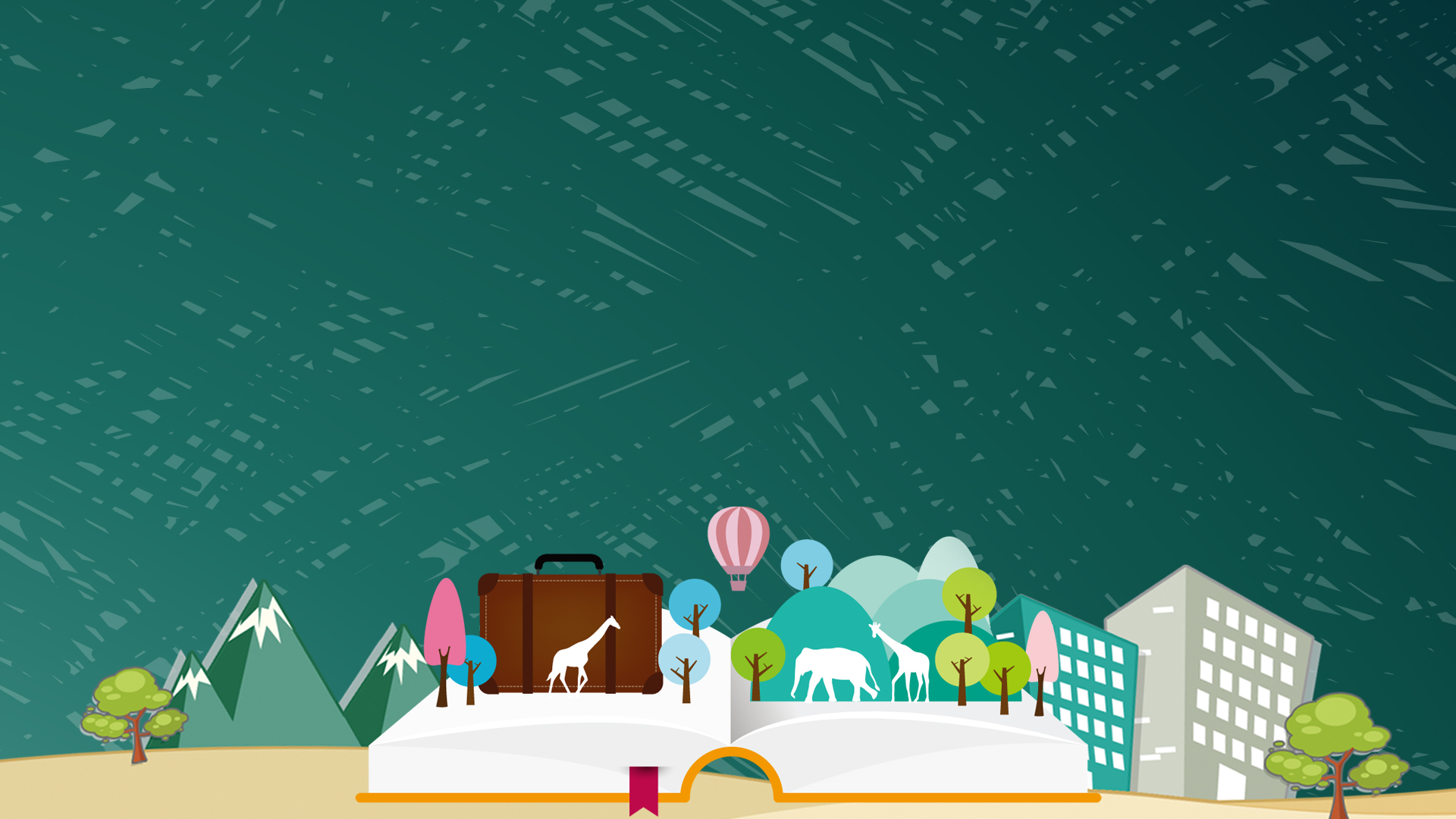 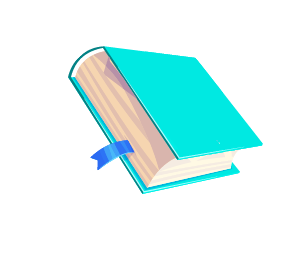 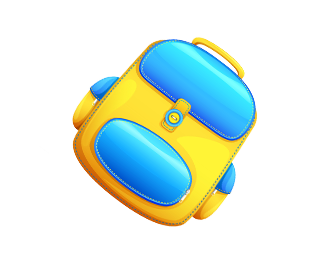 KIẾN TẠO TRI THỨC MỚI
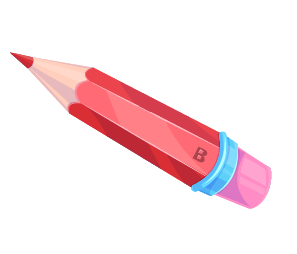 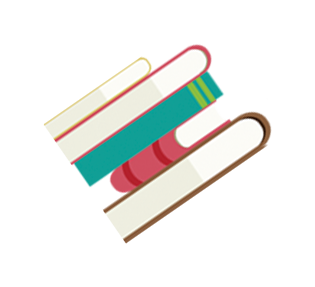 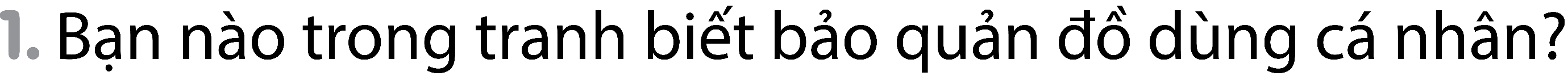 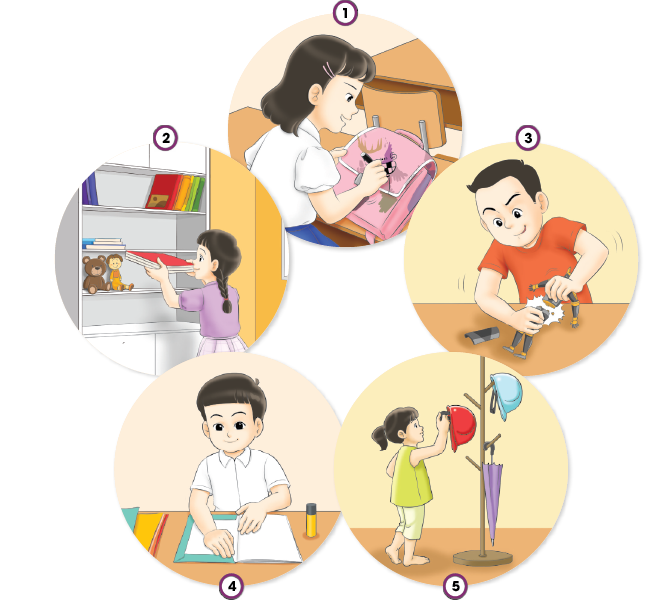 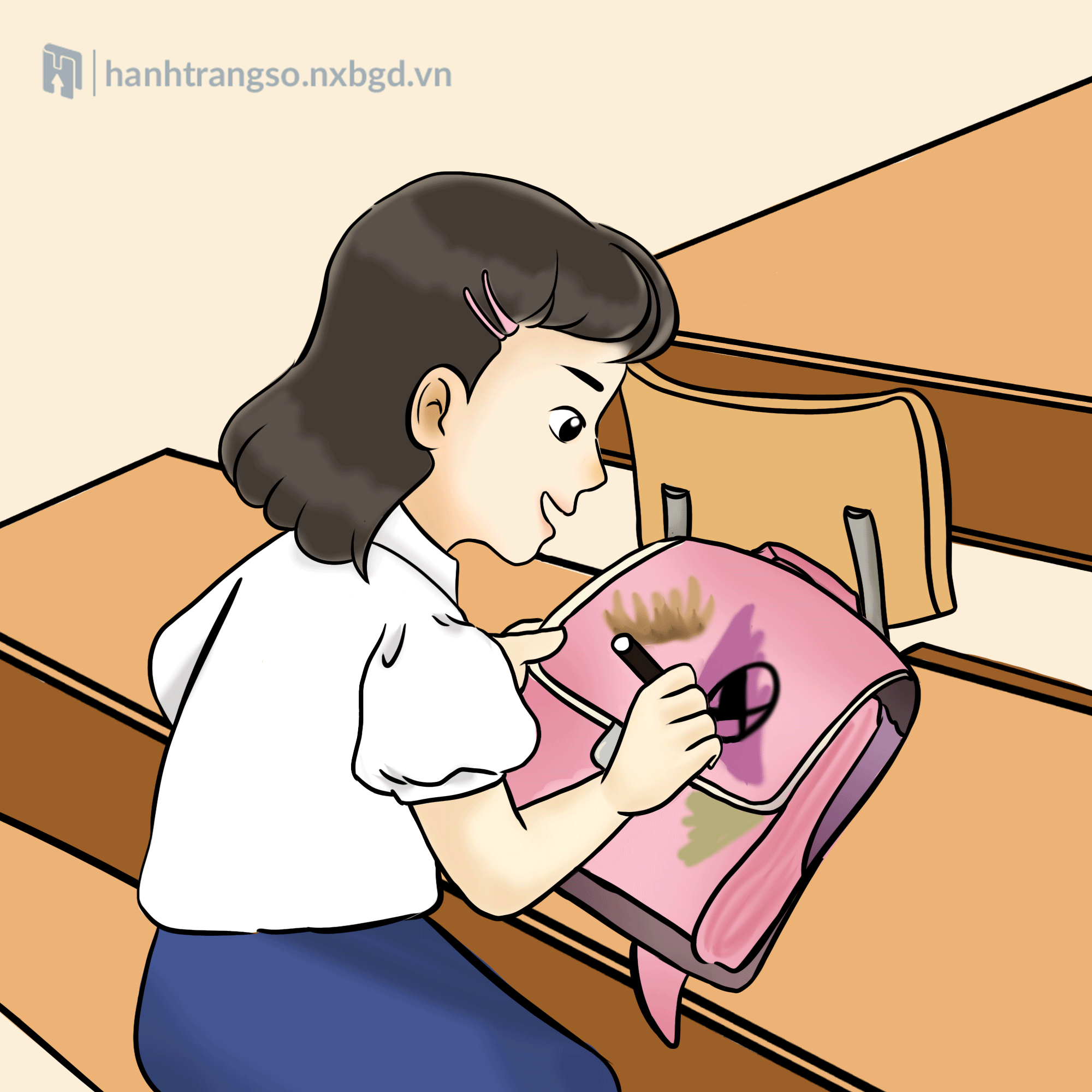 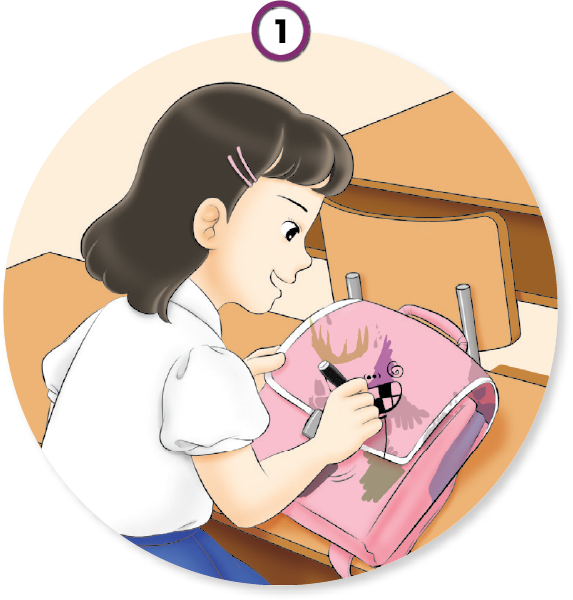 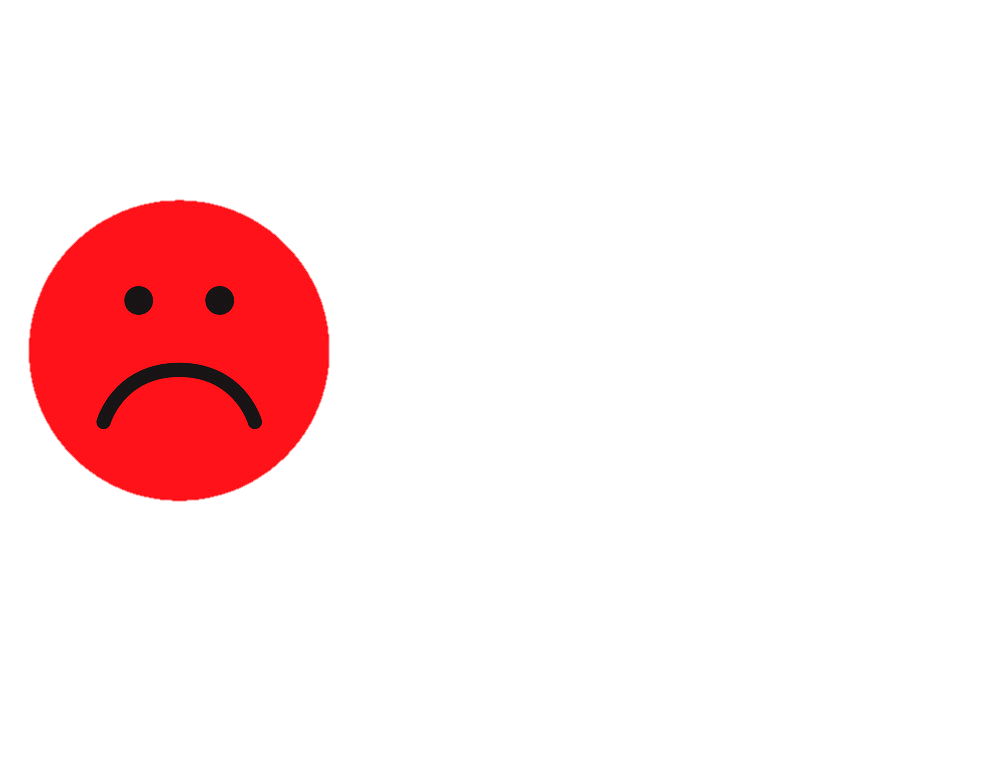 Tranh 1: Bạn nữ dùng bút vẽ bậy ra cặp sách
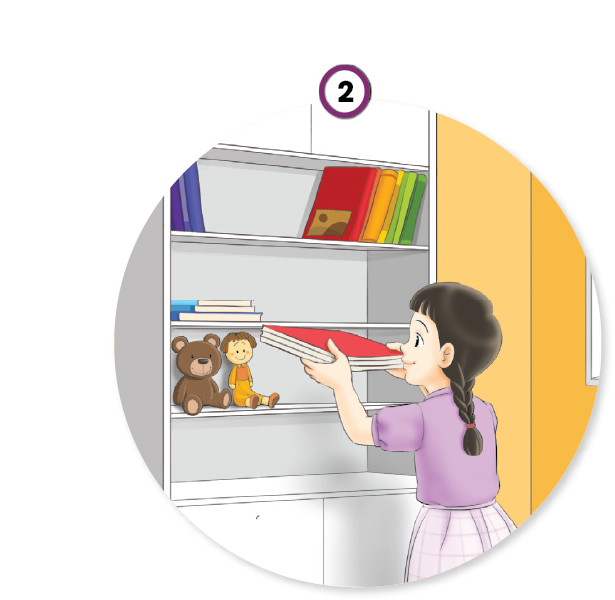 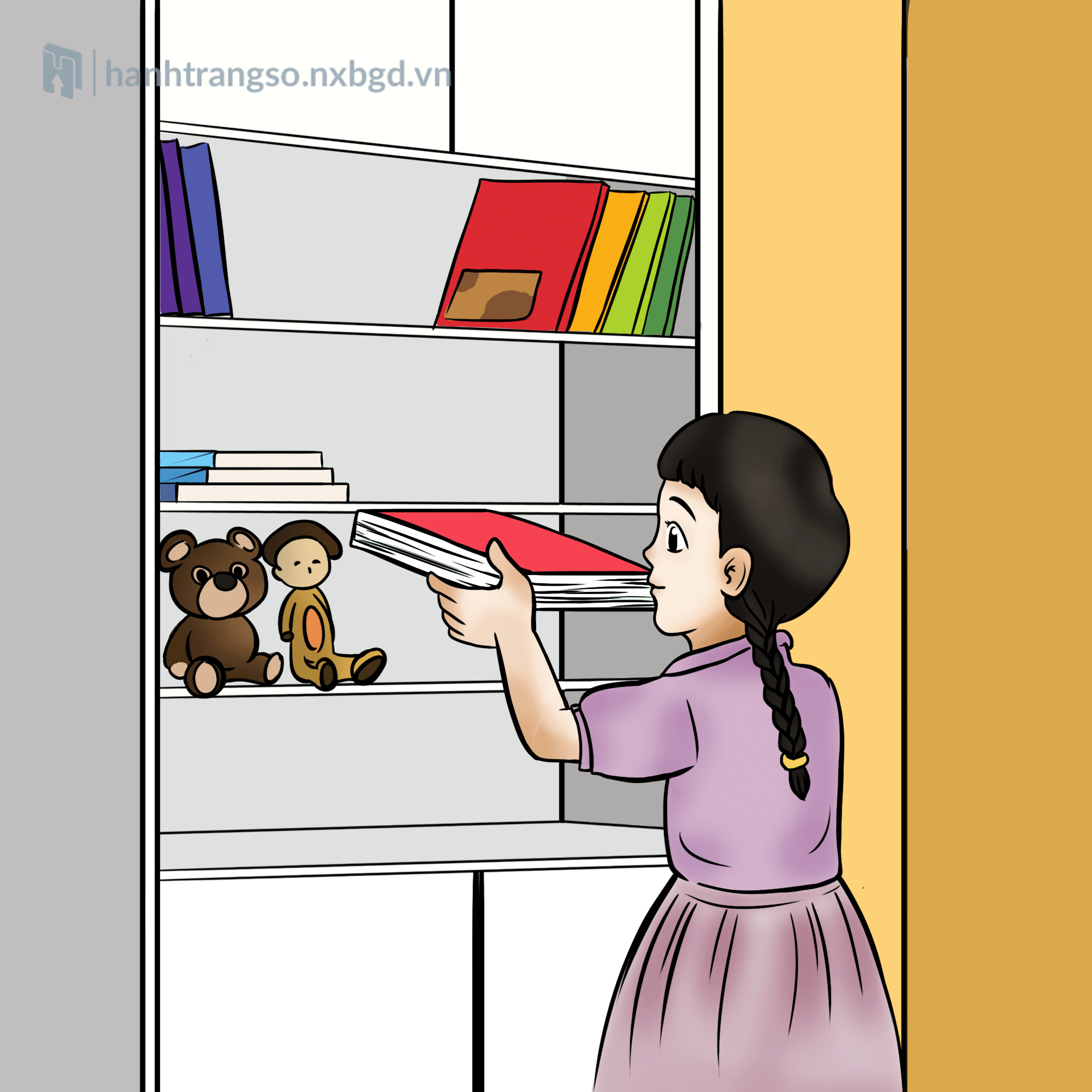 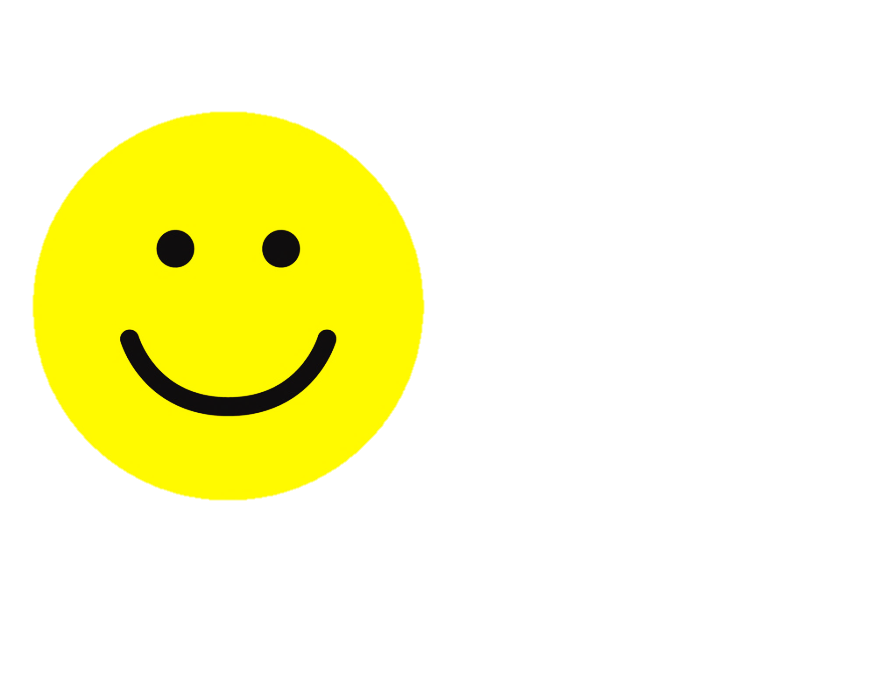 Tranh 2: Bạn nữ cất gọn gàng sách lên trên giá sách
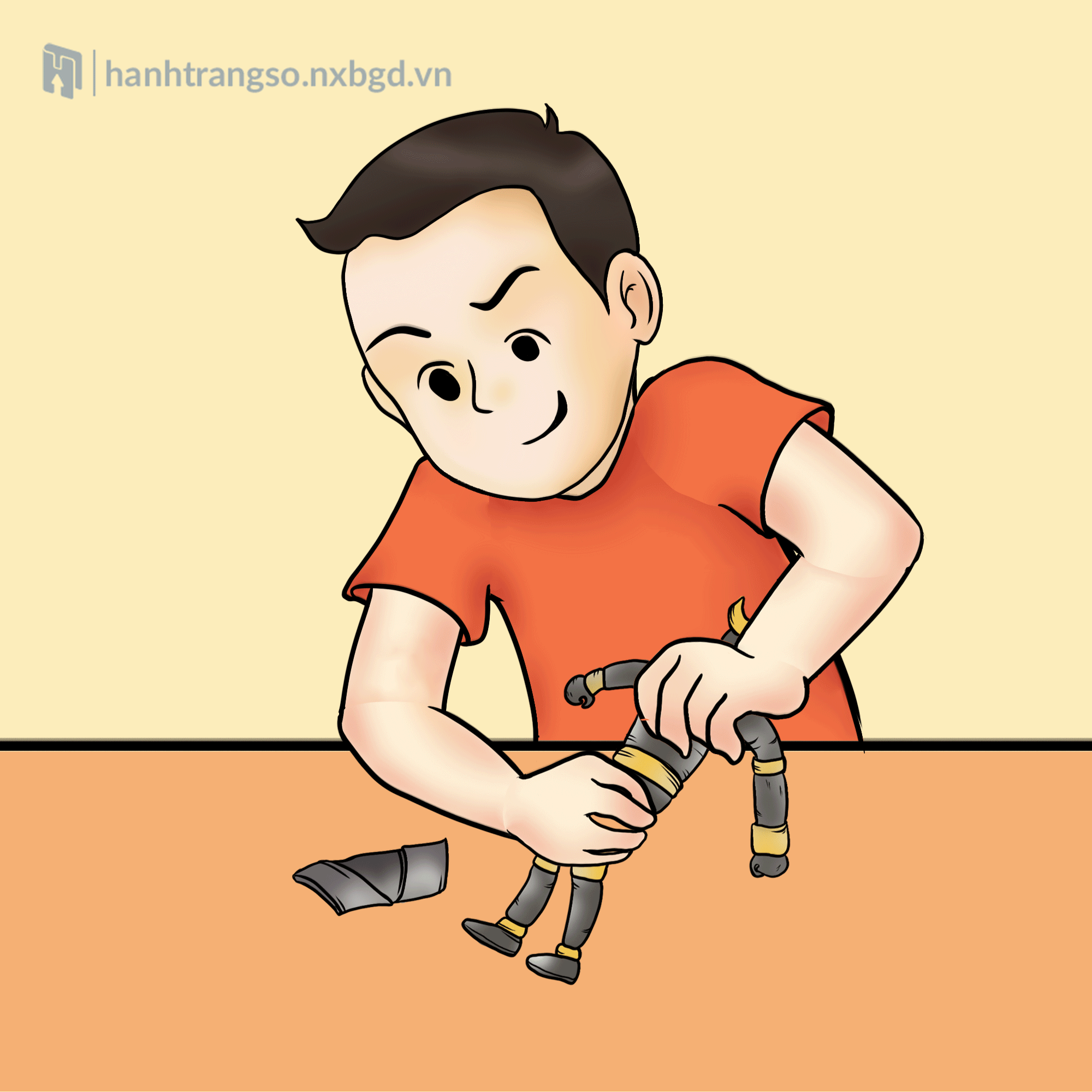 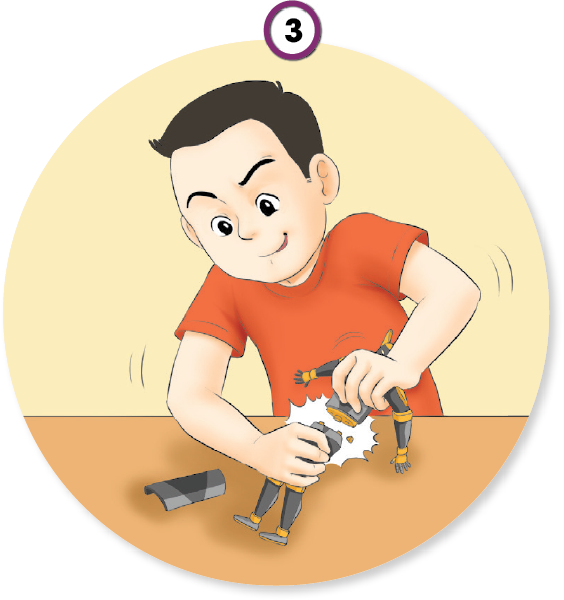 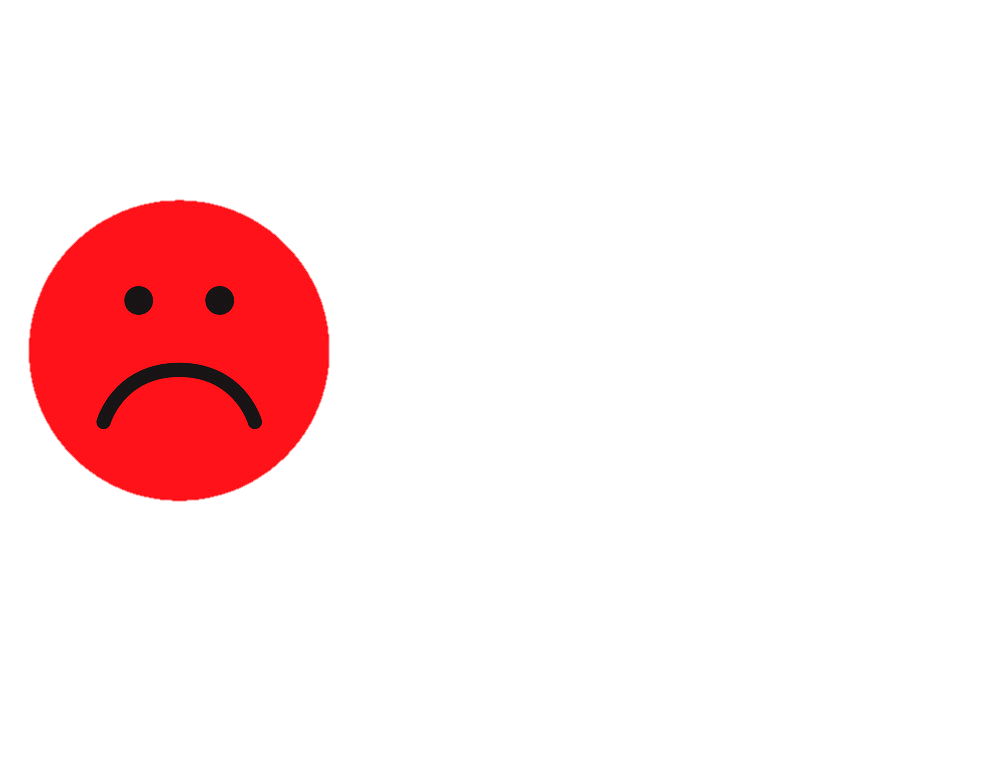 Tranh 3: Bạn nam bẻ gãy đồ chơi
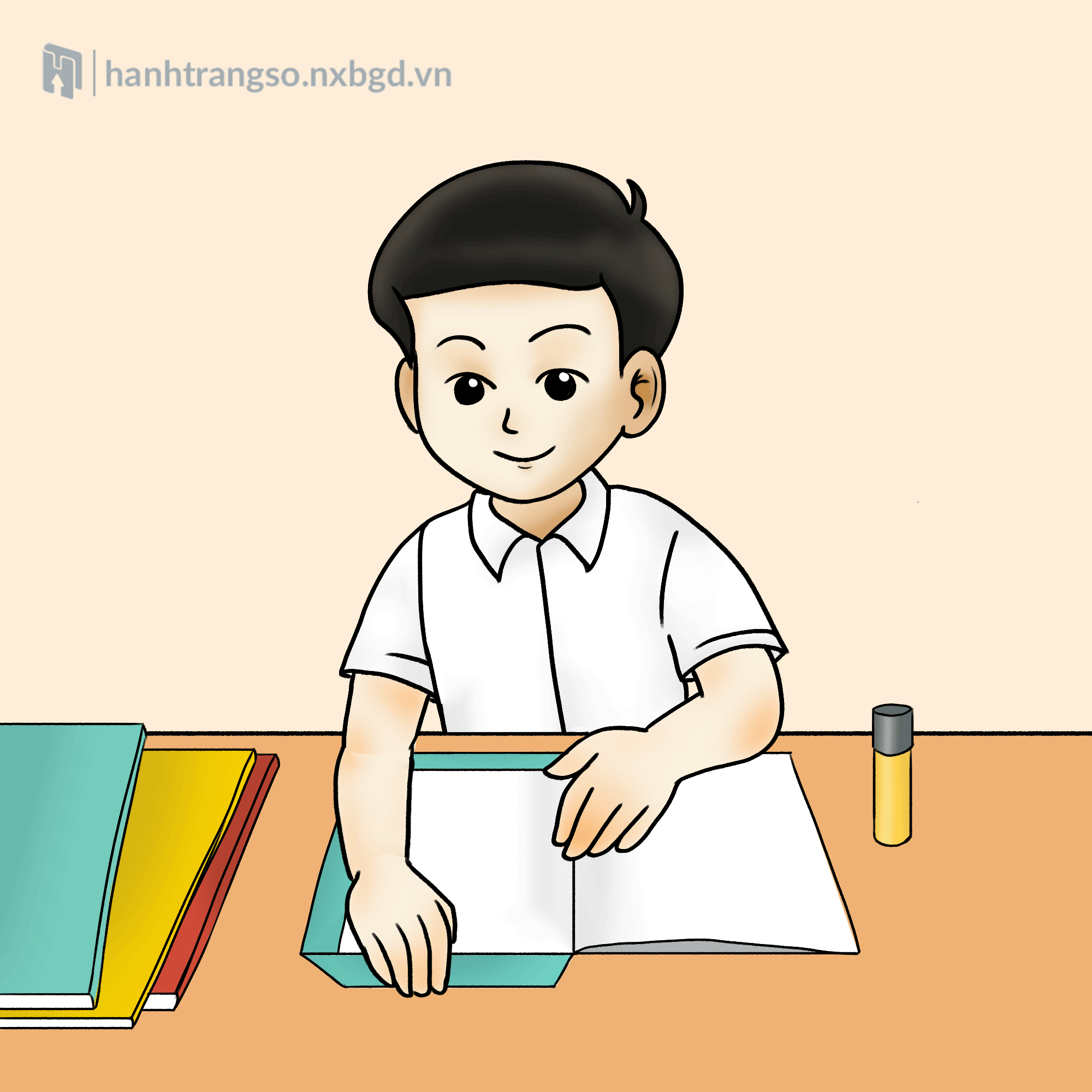 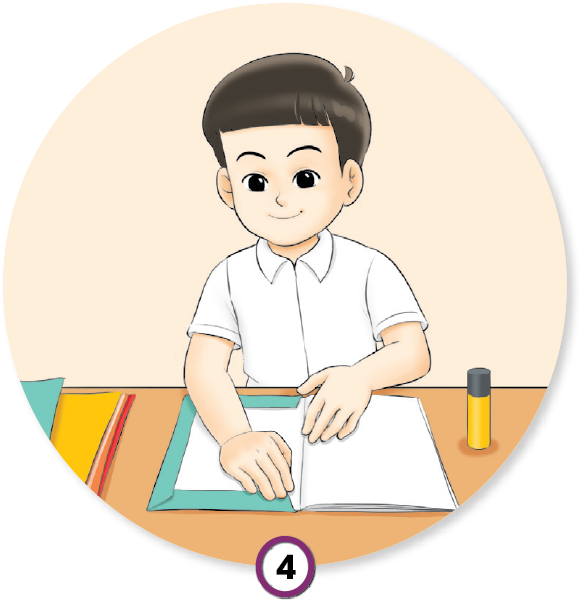 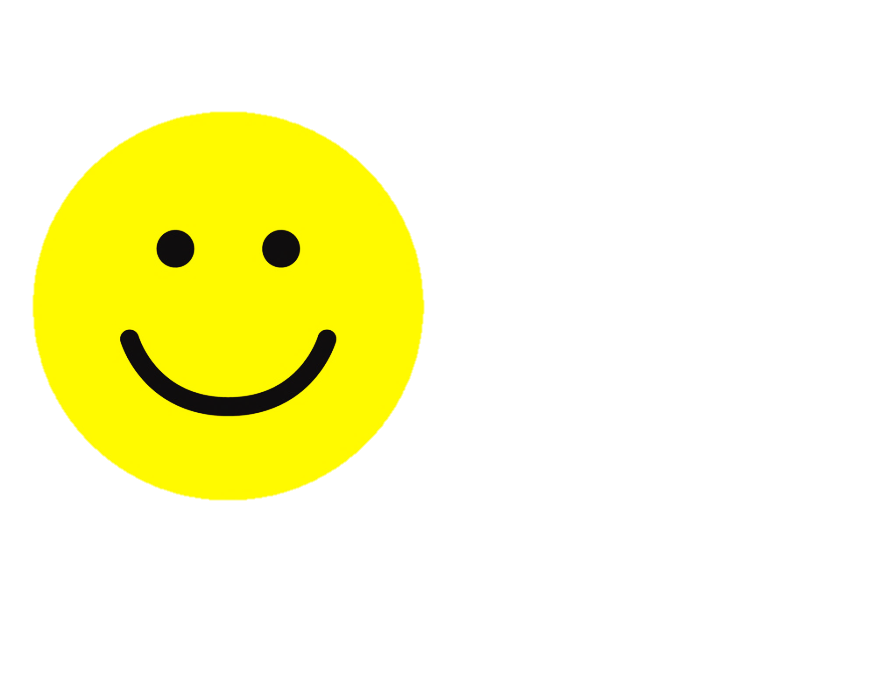 Tranh 4: Bạn nam bọc vở cẩn thận
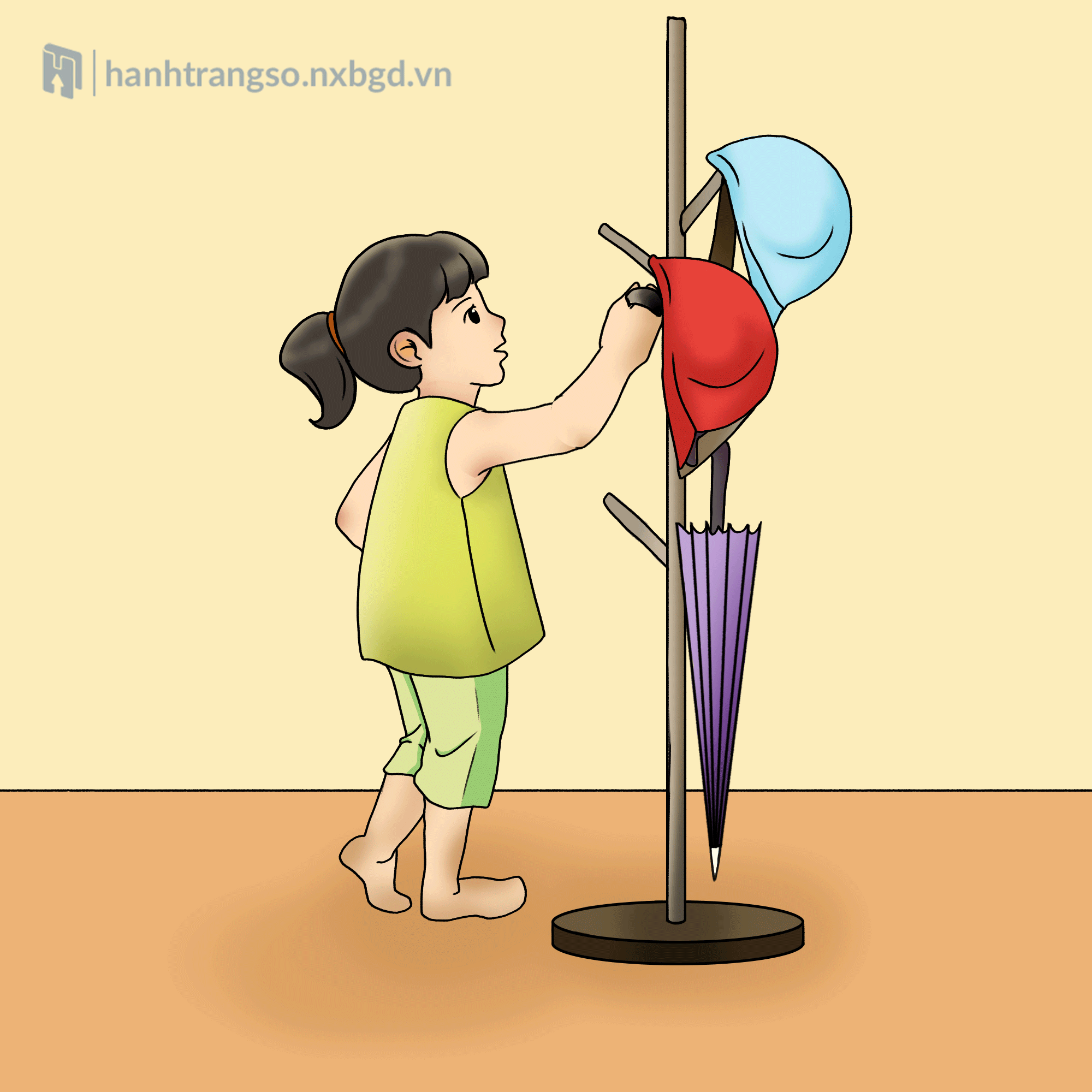 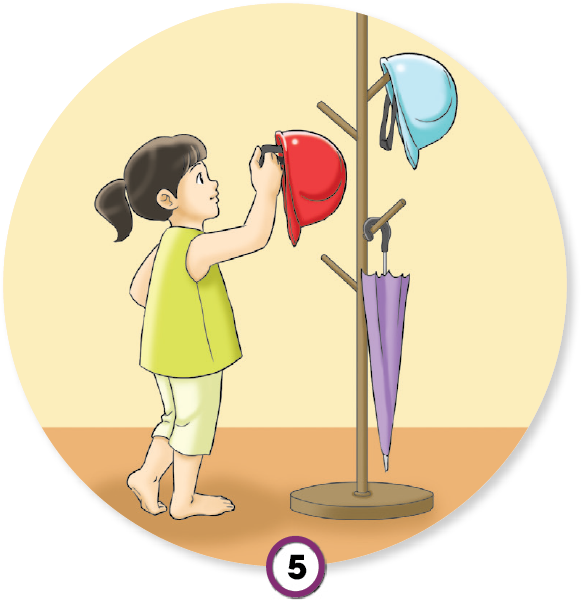 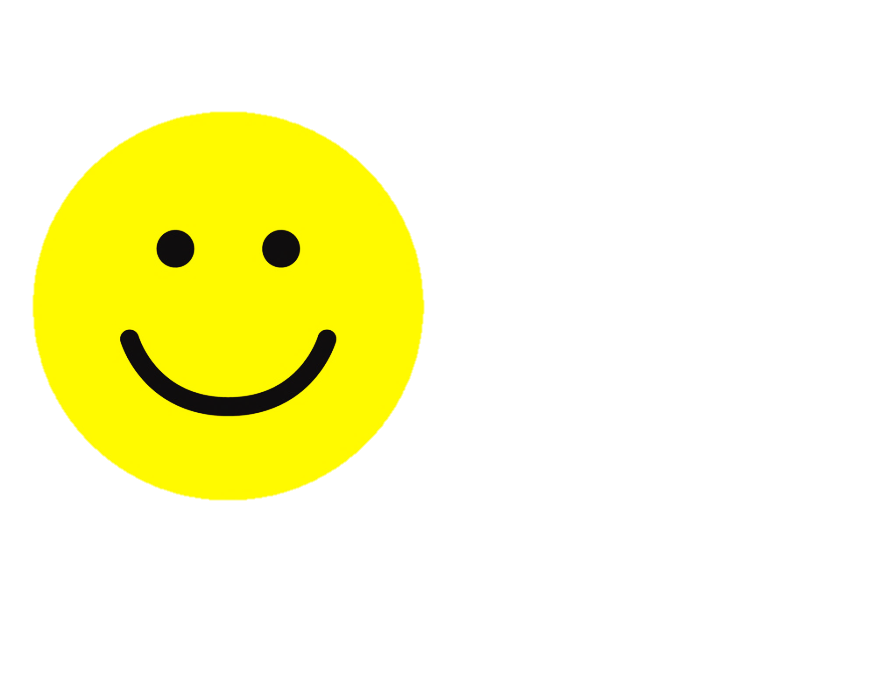 Tranh 5: Bạn nữ cất mũ lên giá treo cẩn thận
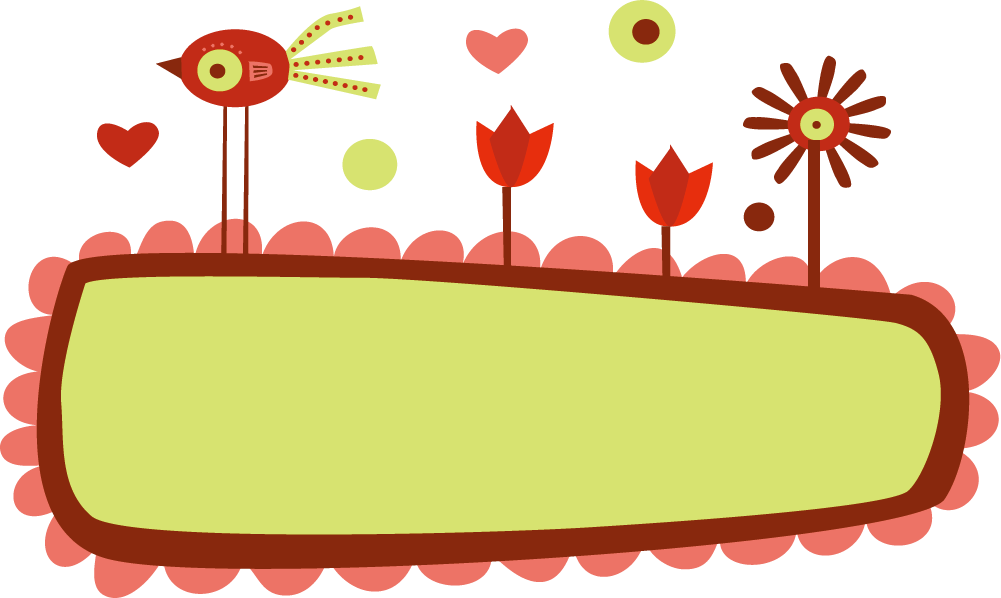 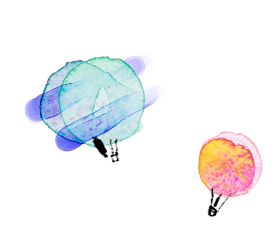 2. Nêu thêm những việc cần làm để bảo quản đồ dùng cá nhân
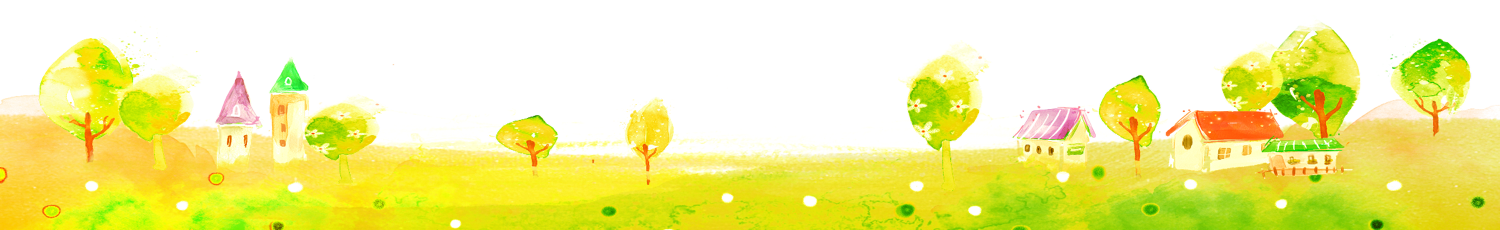 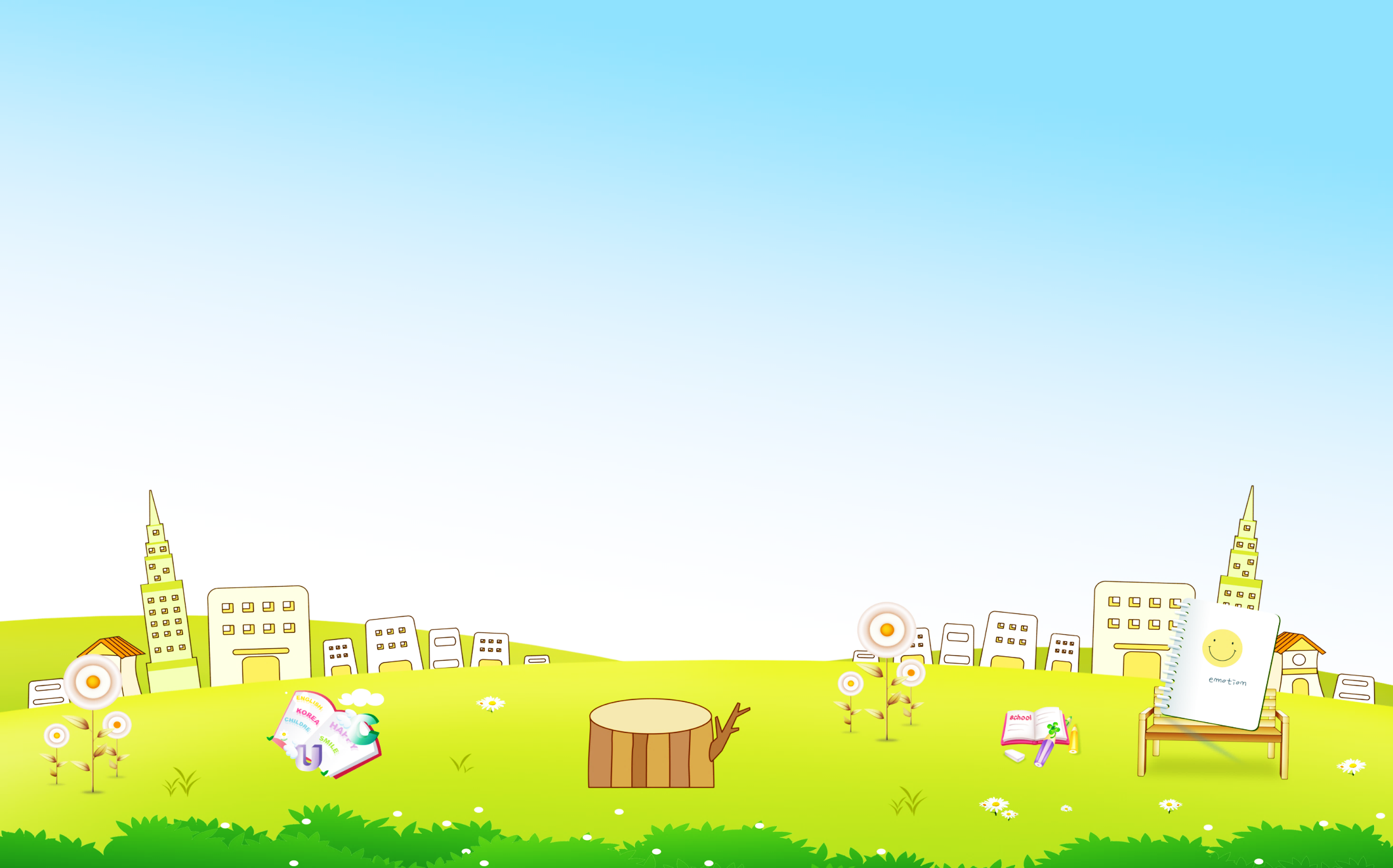 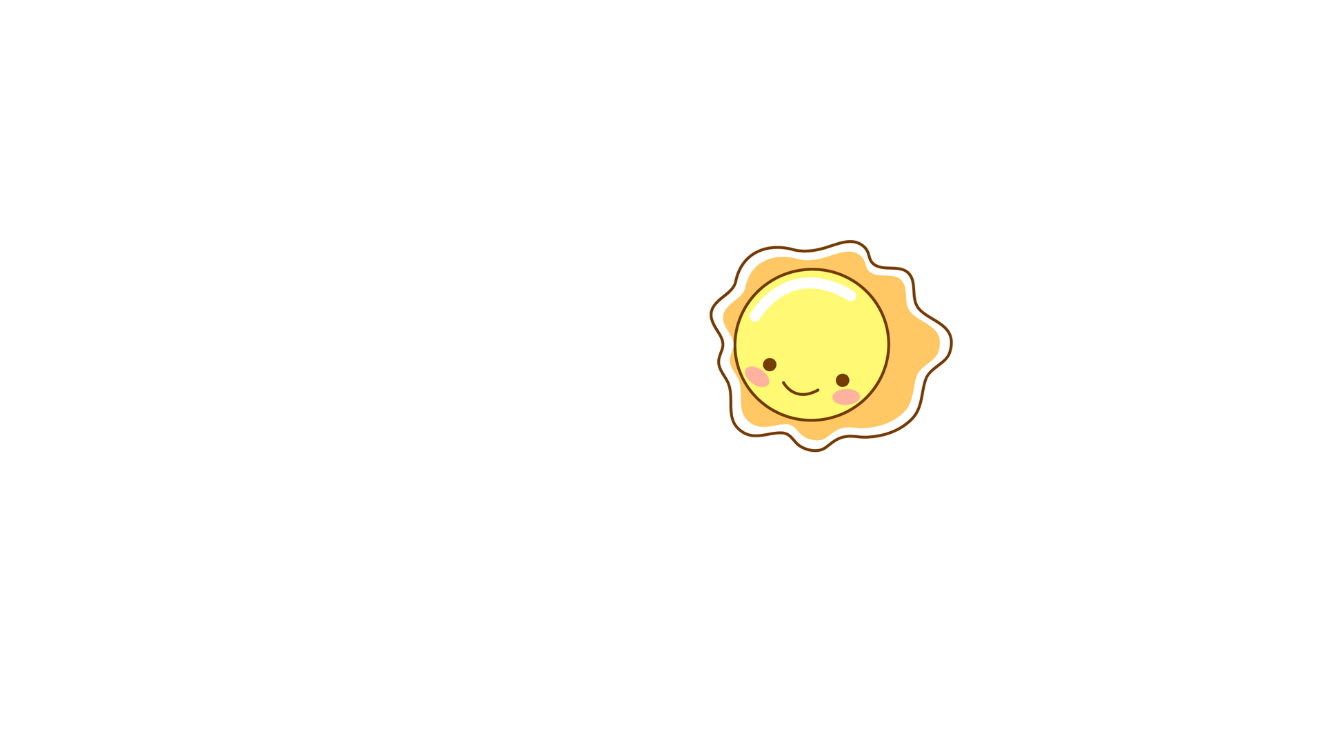 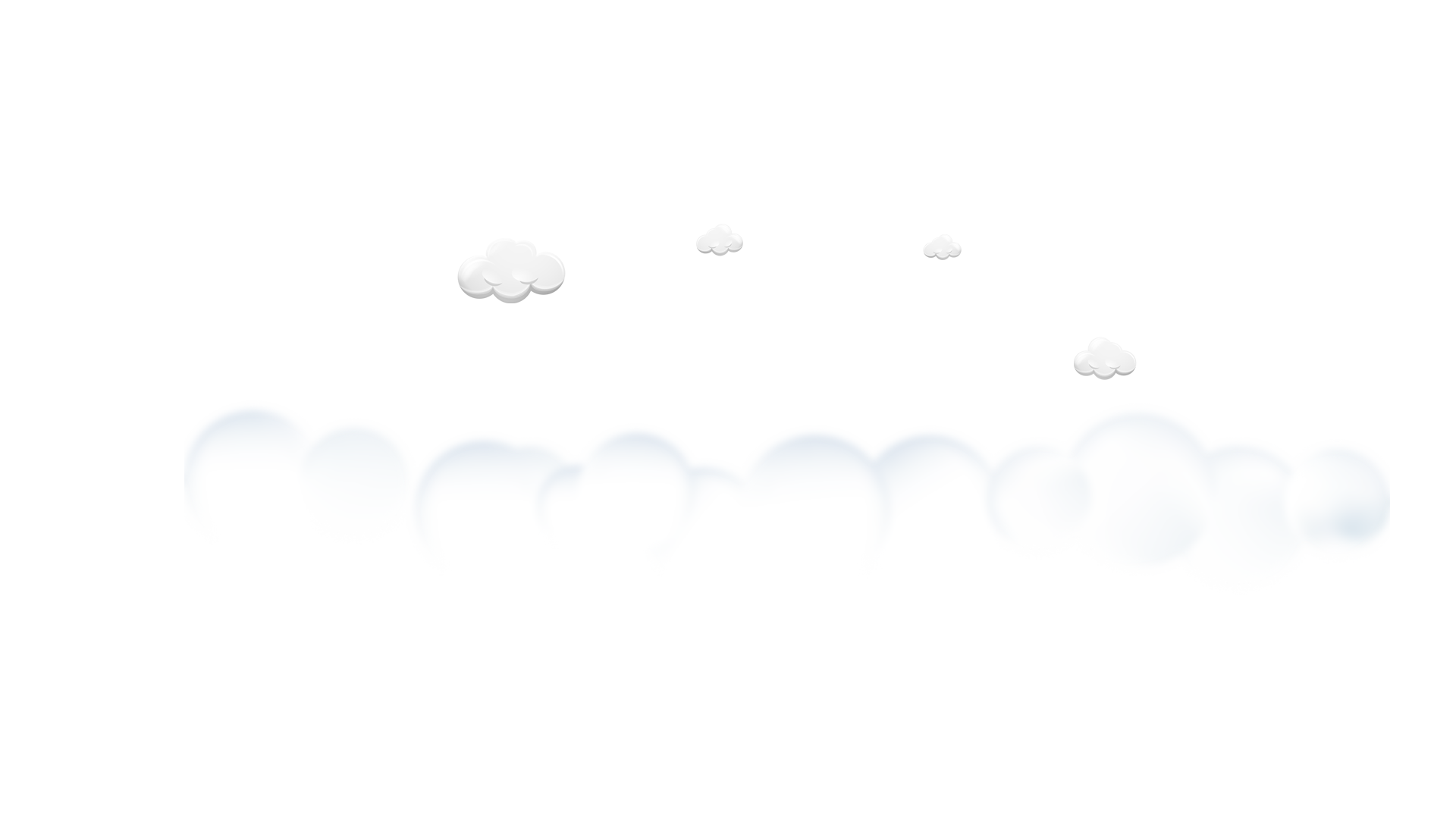 3. Vì sao cần bảo quản đồ dùng cá nhân
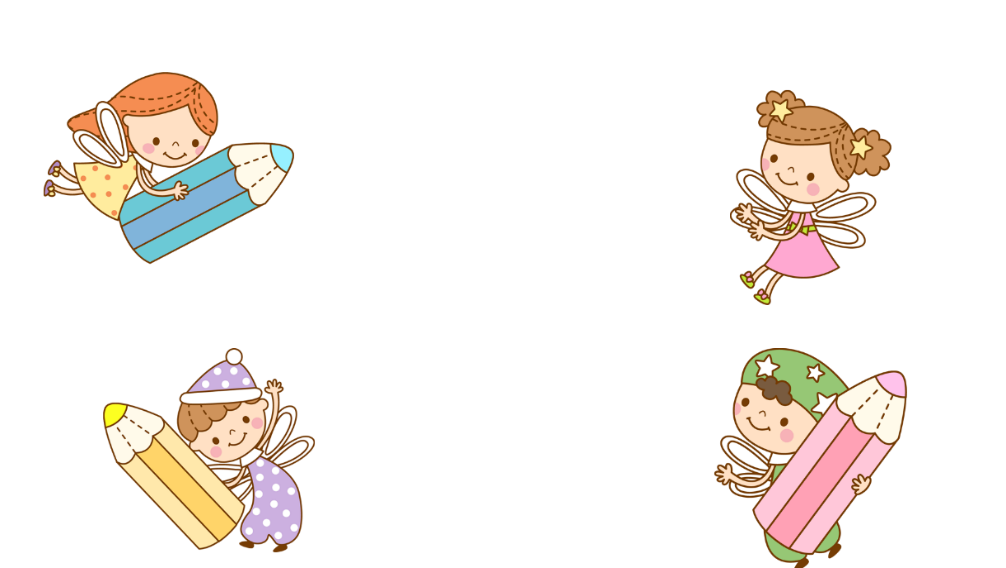 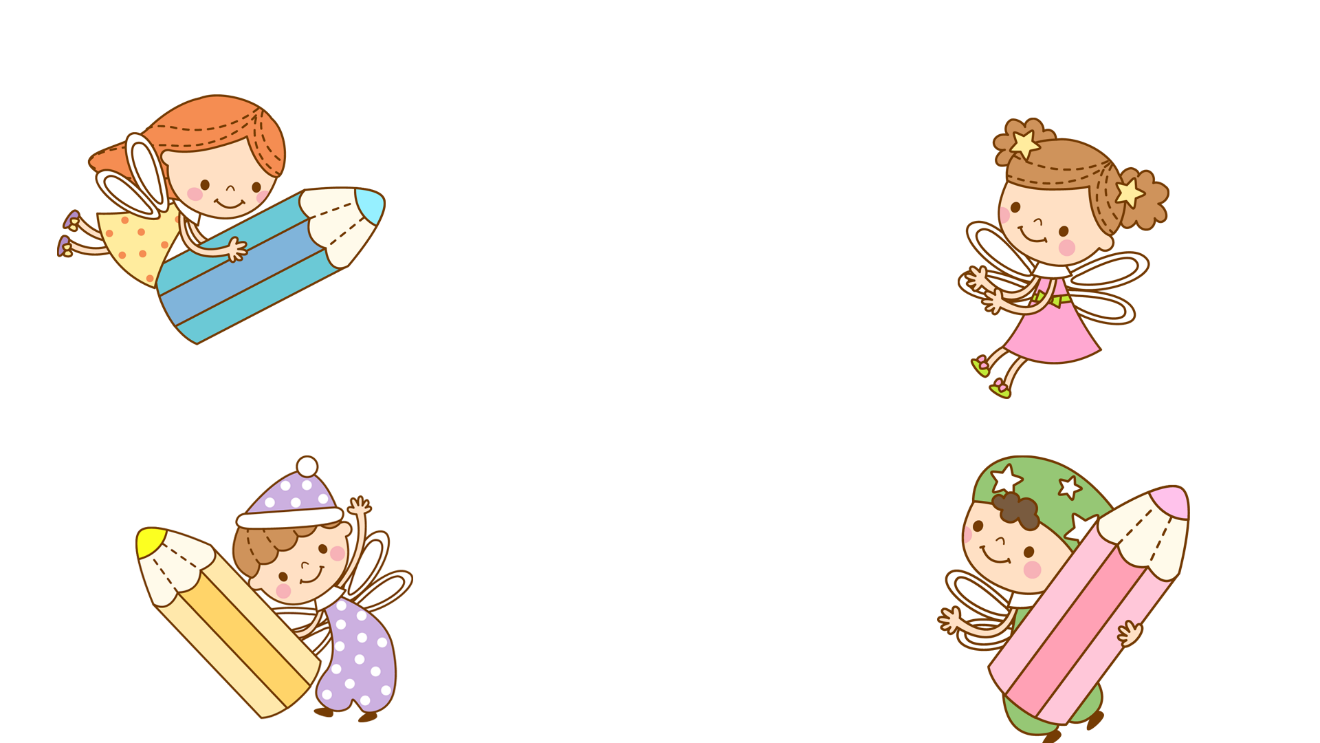 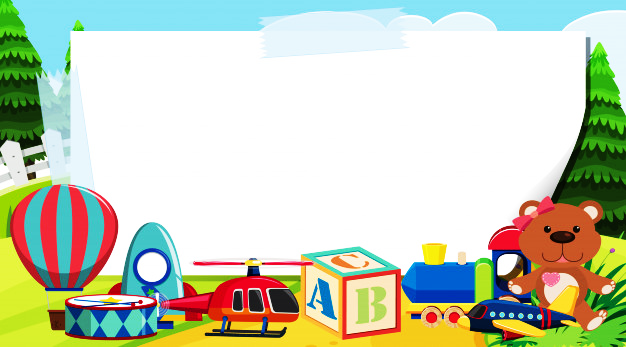 Thöïc haønh
VBT/.....
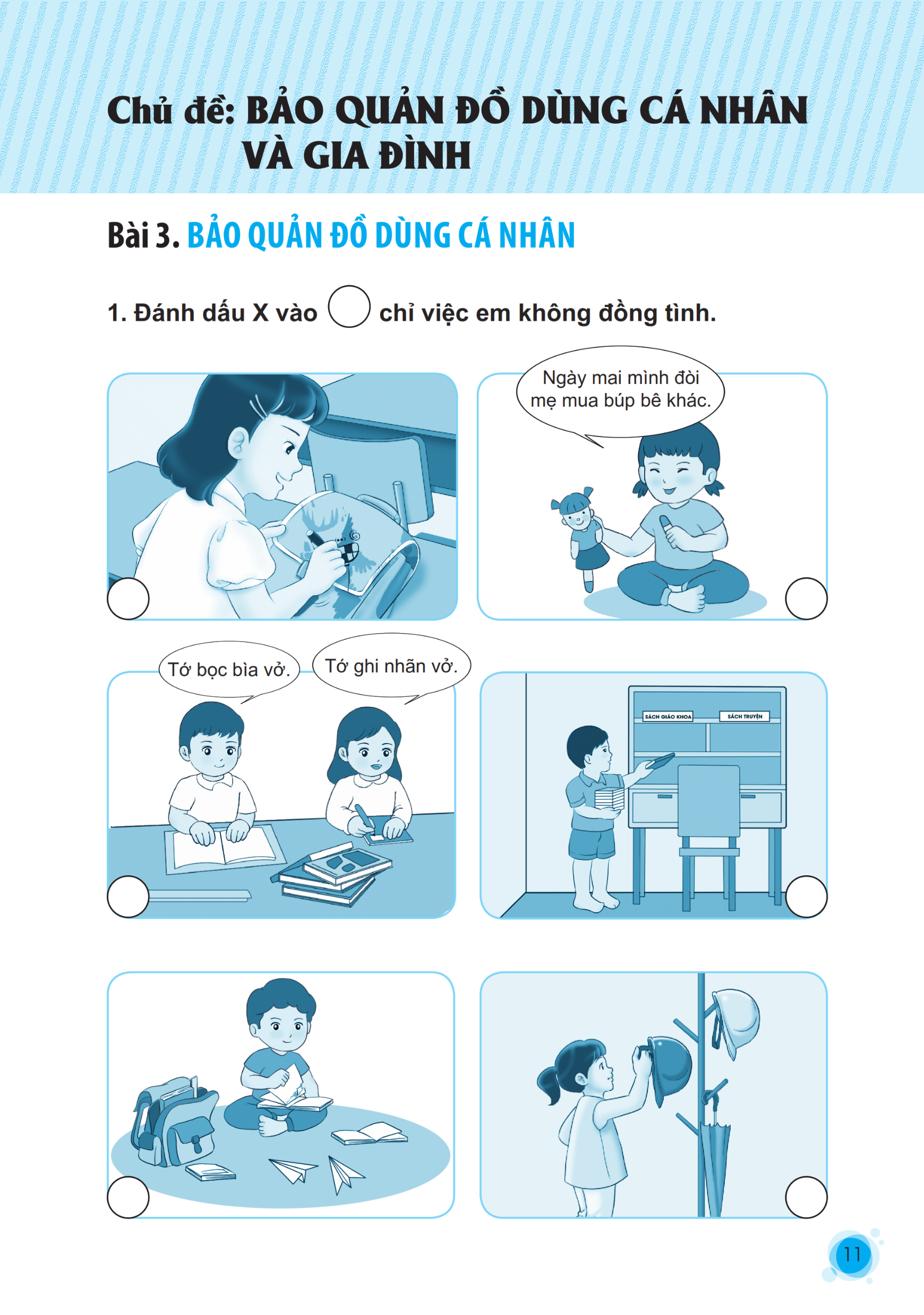 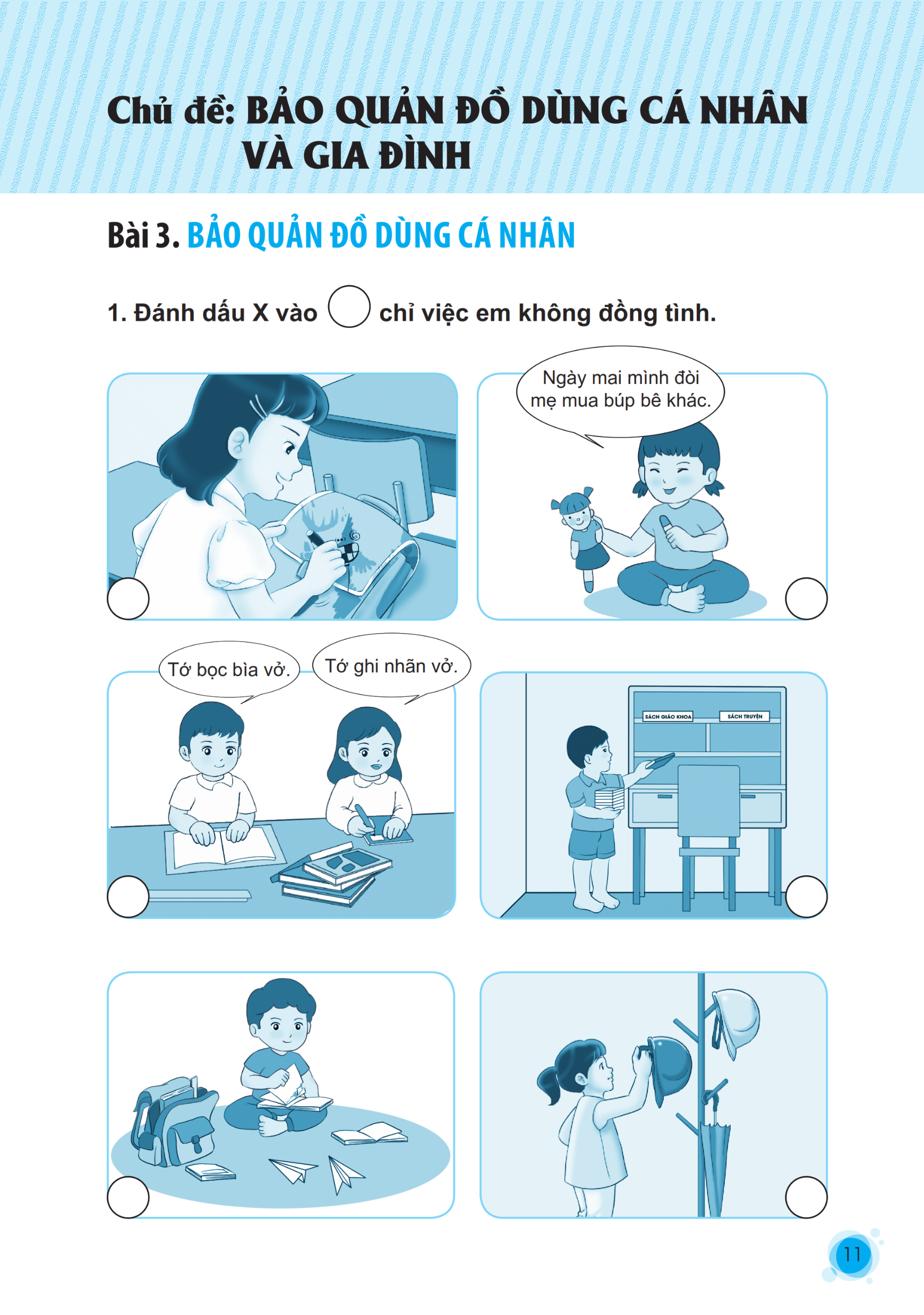 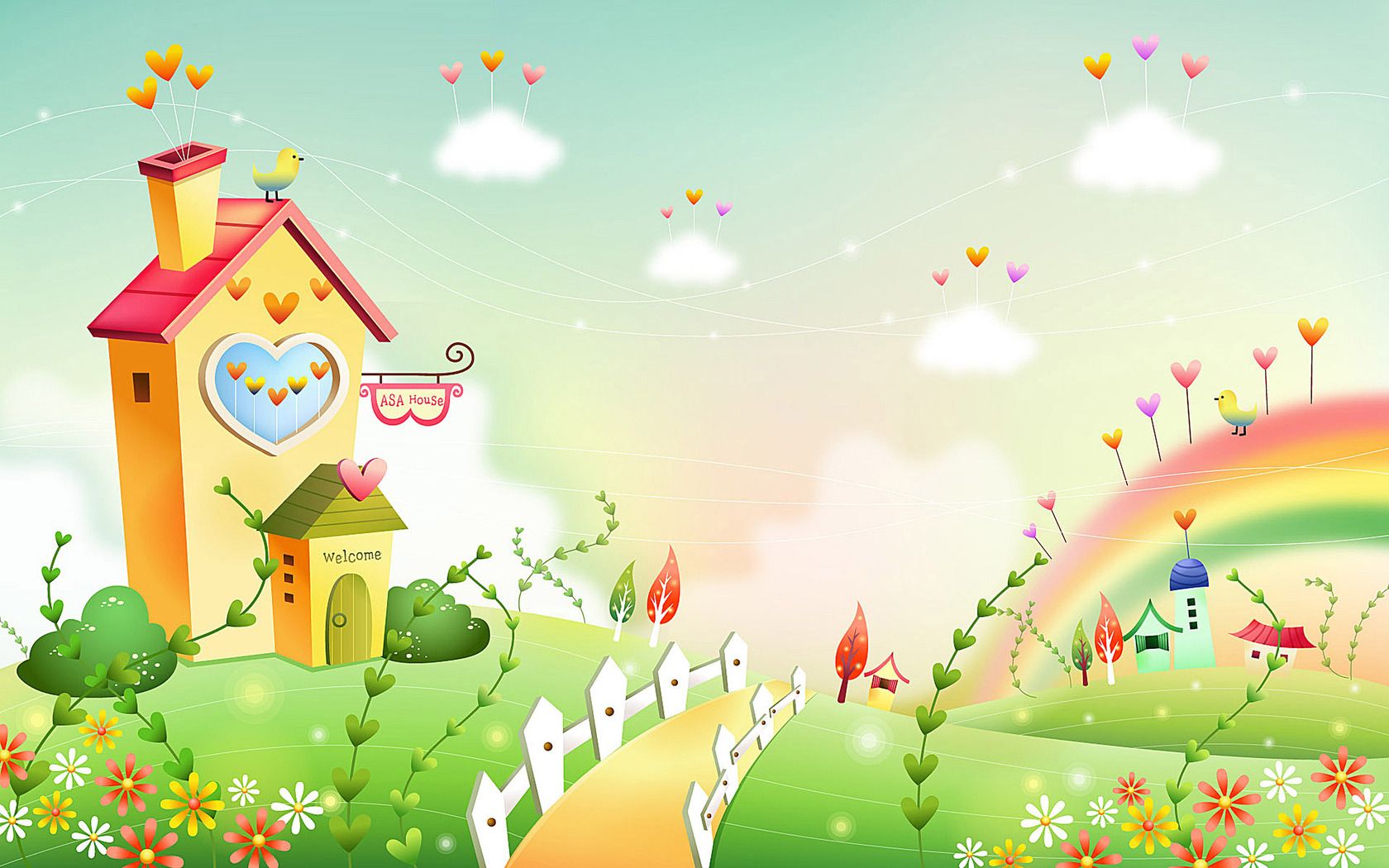 CUÛNG COÁ
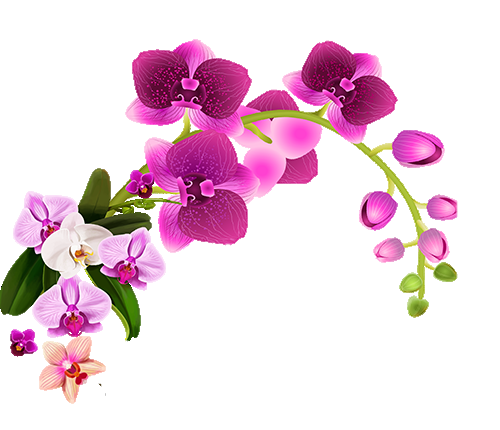 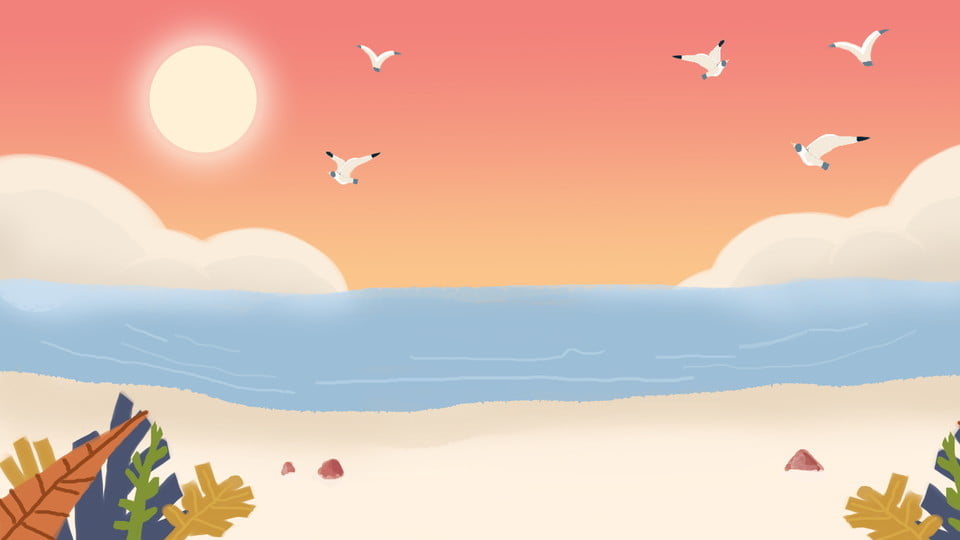 LAN HƯƠNG
CHÀO TẠM BIỆT CÁC CON
035.447.3852
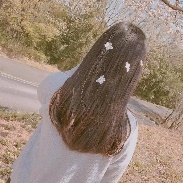